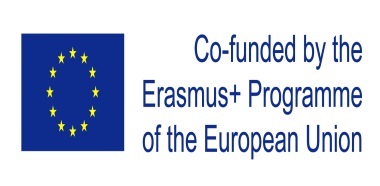 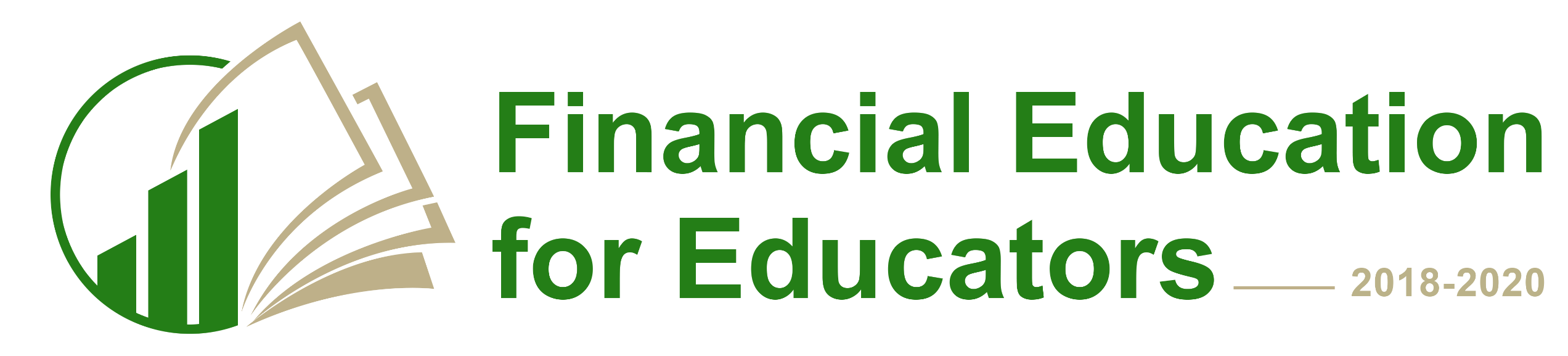 ATRUNA: Projektu atbalsta Eiropas Komisija. Šīs informācijas  saturs atspoguļo tikai autoru viedokli un Komisija nenes atbildību par turpmāko šīs informācijas izmantošanu.
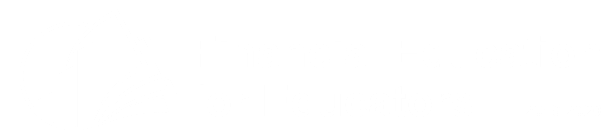 Nodaļa 4.3.
Padomi, sūdzības un konfliktu risināšana gadījumos, kad viss notiek nepareizi.
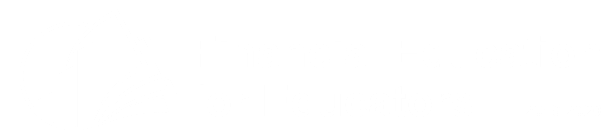 1. Tēma
Ievads
Nodaļas mērķis
Nodaļas mērķis ir  demonstrēt izpratni par problēmu risināšanas procesiem, procedūrām un mehānismu saistībā ar sūdzībām par preču un pakalpojumu iegādi.
4.3. Ievads
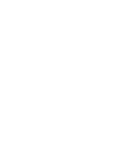 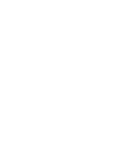 [Speaker Notes: Bez maksas = nevar prasīt materiālu, darba, piegādes, demontāžas, uzstādīšanas u.c. izmaksas.]
Mācīšanās rezultāti
4.3. Ievads
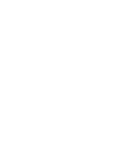 [Speaker Notes: Bez maksas = nevar prasīt materiālu, darba, piegādes, demontāžas, uzstādīšanas u.c. izmaksas.]